The Turán number of sparse spanning graphs
Raphael Yuster
joint work with
Noga Alon
Banff 2012
t
2
3
4
5
A counter-example to the conjecture of [GPW – 2012], already for 3-graphs:
6
7
We need the following independent sets of G, one for each vi :
S1 consists of non-neighbors of v1 that have small degree (less than 2n1/2)
Si consists of non-neighbors of vi that have very small degree (at most 50)
Each Si is chosen with maximum cardinality, under this restriction.
It is not difficult to show that |S1| ≥ δ and |Si| ≥ n/7.
vi
Si
N(vi)
Random subsets of Si have whp some useful properties for our embedding:
Let Bi be a random subset of Si where each vertex is chosen with prob.  n-1/2
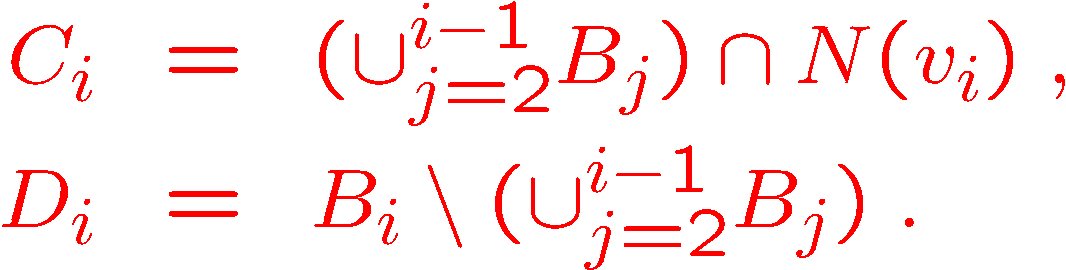 Lemma 1:   Whp,   all the Ci are relatively small  (less than 4n1/2)	     the first few Di are relatively large (at least 0.05n1/2 for i=2,…,n1/2)
8
Proof outline
The construction of the bijection f : V  W is done in four stages.
At each point of the construction, some vertices of V are matched to some vertices of W while the other vertices of V  and W are yet unmatched.Initially, all vertices are unmatched.
We always maintain the packing property:
for two matched vertices  u,v  V with (u,v)  E  we have  (f(u), f(v))  F.
Thus, once all vertices are matched,  f  defines a packing of G and H.
9
Stage 1.
We match v1 (a vertex with maximum degree in G) with a vertex w  W having minimum degree δ in H.
As N(w)= δ  and since |S1| ≥ δ , we may match an arbitrary subset B1 of δ vertices of S1 with N(w).
Observe that the packing property is maintained since B1 is an independent set of non-neighbors of v1 .
Note that after stage 1, precisely δ+1 pairs are matched.
v1
w
|S1| ≥ δ
|N(w)|=δ
N(v1)
S1
G
H
Other vertices
N(w)
10
11
vi
Observe: it is really yet unmatched
Z
X
Y
Si Non-neighbors
G
unmatched neighbors
Other matched neighbors
Bi
matched vj   j < i
Di =Bi-j<iBj
Y   j<iBjY   N(vi), Y Ci|Y|<5n1/2
|X|<i<k<n1/2
Lemma 1
|Di| ≥ n1/2/20, lemma 1
R
Unmatchedneighbors of w
w
non-neighbors of T
The matches of X  Y in H
H
Q
T
|T|=|X|+|Y| <6n1/2
Is there an unmatched vertex in Q?
12
Stage I1I.
We are guaranteed that the unmatched vertices of G have degree ≤ 2n1/2.
By the third invariant of Stage 2, the number of unmatched vertices of G is still linear in n (at least 19n/20).
As the unmatched vertices induce a subgraph with at least 19n/20 vertices and less than n edges, they contain an independent set of size at least n/4.
Let,  therefore,  J denote a maximum independent set of unmatched vertices of G.  We have |J| ≥ n/4.
Let K be the remaining unmatched vertices of G. 
The third stage consists of matching the vertices of K one by one. 
Details similar to those of Stage 2.
13
Stage IV.
It remains to match the vertices of J to the remaining unmatched vertices of H, denoting the latter by Q.
Construct a bipartite graph P whose sides are J and Q.
Recall that |J|=|Q| ≥ n/4.
We place an edge from v  J to q  Q if matching v to q is allowed.
By this we mean  that mapping v to q will not violate the packing property.
At the beginning of Stage 4, for each v  J , there are at least 19n/20 vertices of H that are non-neighbors of all vertices that are matches of matched neighbors of v. So, the degree of v in P is at least 19n/20-(n-|J|) > |J|/2.
It is not difficult to also show that the degree of each q  Q is much larger than  |J|/2. 
It follows by Hall's Theorem that P has a perfect matching, completing the matching f.
14
Concluding remarks
15
Concluding remarks
all our counter-examples to the [GPW – 2012]  conjecture regarding the extremal numbers ex(n,H) for hypergraphs H are based on a local obstruction. 
It seems interesting to decide if these are all the possible examples:
Problem:
Is it true that for any k ≥ 2 and any Δ > 0 there is an f = f(Δ) so that for any k-graph H on n vertices and with maximum degree at most Δ, any k-graph on n vertices which contains no copy of H and with ex(n,H) edges, must contain a complete k-graph on at least n-f vertices?
16
Thanks
17